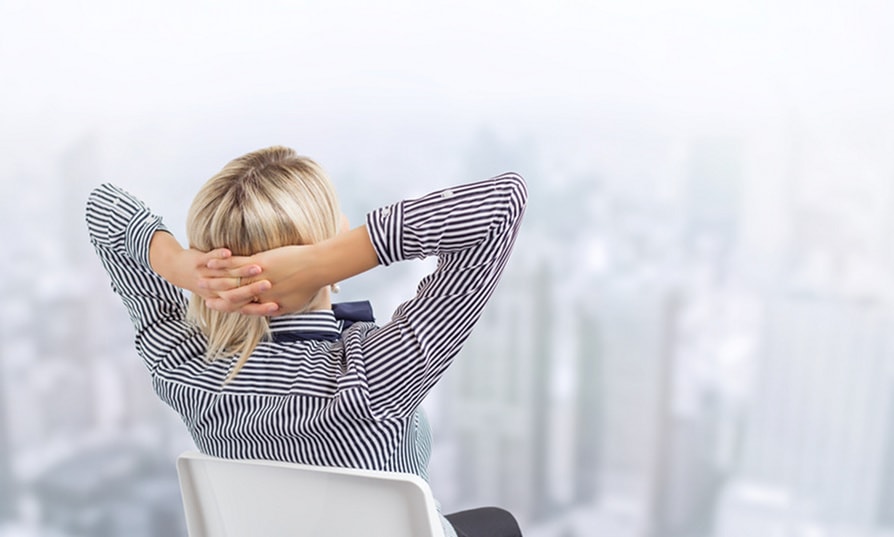 КРИЗИСУ КОНЕЦ! 
ЕСЛИ ВЫ ЗАХОТИТЕ ЭТОГО!
СТАНЬТЕ УЧАСТНИКОМ
АНТИКРИЗИСНОГО БИЗНЕС-ТРЕНИНГА
Brücke GmbH
www.bruecke-gmbh.de